CRS,  Research,And you
CRS Agenda - Consortia
What is CRS?
What’s new?
How do I login?
How do I access a Consortia?
How do I find members?
Where do I view documents?
What does an invoice look like?
What is CRS?
CRS stands for Contract & Research System
Web-based platform for proposal & award management
Electronic proposal tracker, router and certification
Proposal & award reporting system (college, dept, center, PI, sponsor, etc.)
Banner still handles expenses & financials
New in Pre-Award
Generate Current & Pending Support documents
Start & route Cost Share Approvals & IDC Waivers (no more paper)
Start & route At-Risk Spend Requests (no more paper)
Track status of proposals & at-risks
New in Post-Award
Track status of projects, at-risks & sub-awards 
Certify & monitor Academic Year (AY) Cost Share
View terms &  conditions & reporting requirements 
Approve subcontractor invoices
View award amounts & cost share 
 New in Consortia
Track status of consortia & consortia contracts
View improved member payment & invoice section
Log on Information
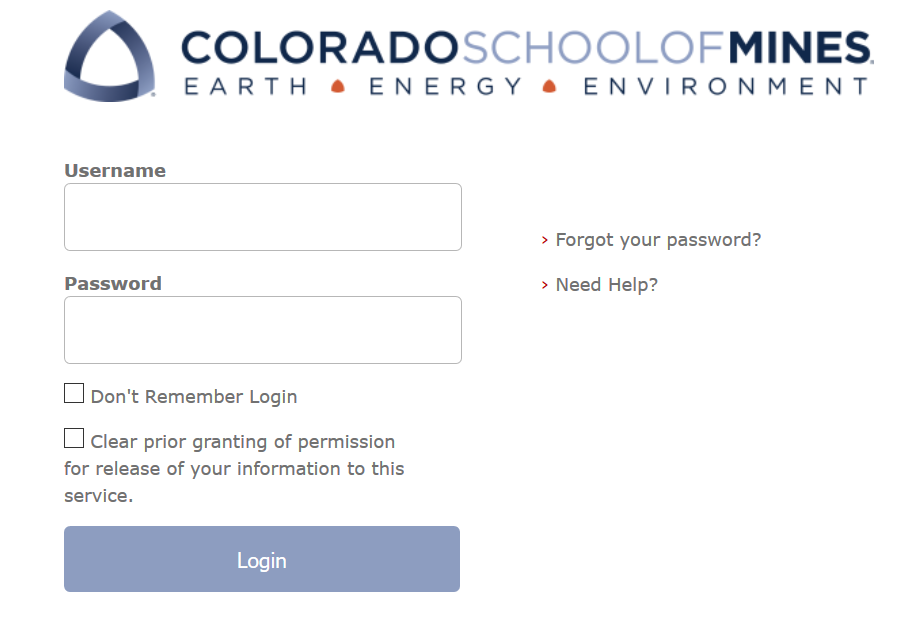 URL
coming soon
will be posted at ora.mines.edu 

Username: Password:
Use Mines Multi-pass credentials (single sign on)
CRS Home Page
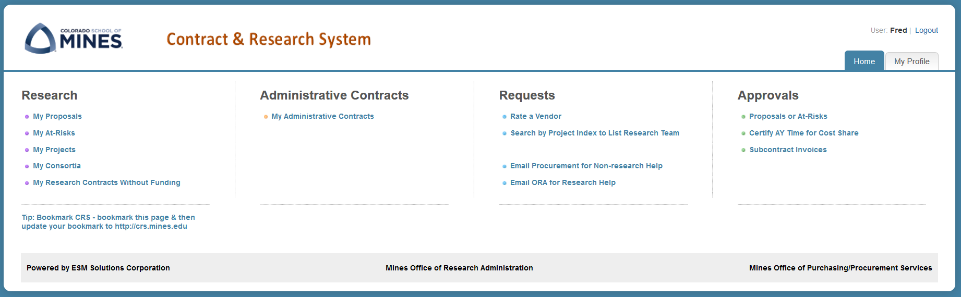 Procurement
Approvals
Research Actions
Find CRS Data
Finding Consortia
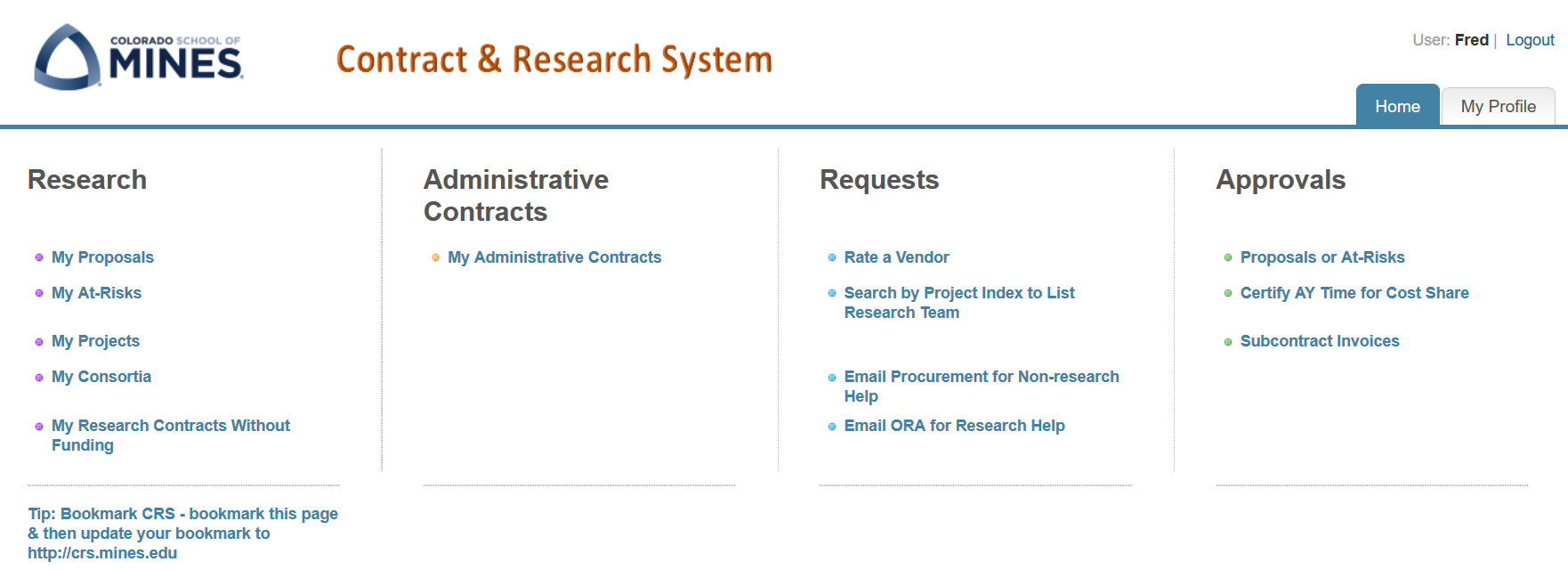 My Consortia
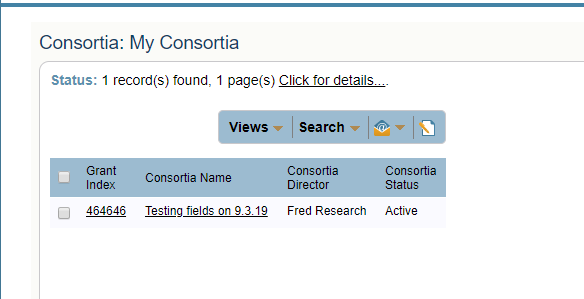 Grant Index
Consortia Name
Director
Status
Top Section – All Tabs
The top section provides a high-level summary of your Consortia
Consortia Information
The Consortia Information includes key fields such as:
Director
Home Department
Overhead Return Method
Administrator
IDC Rates
Members Tab
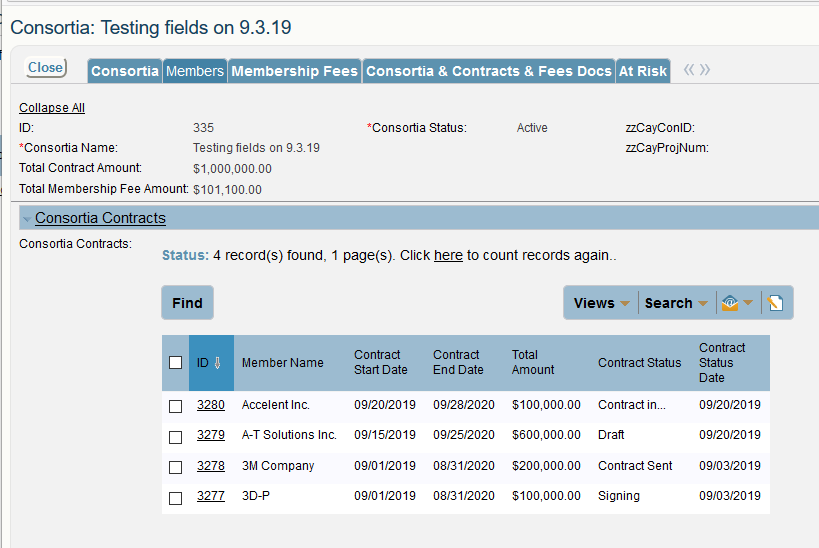 Lists all Members, contract status and relevant details
Click hyperlink ID to open the record for more details
Members Tab
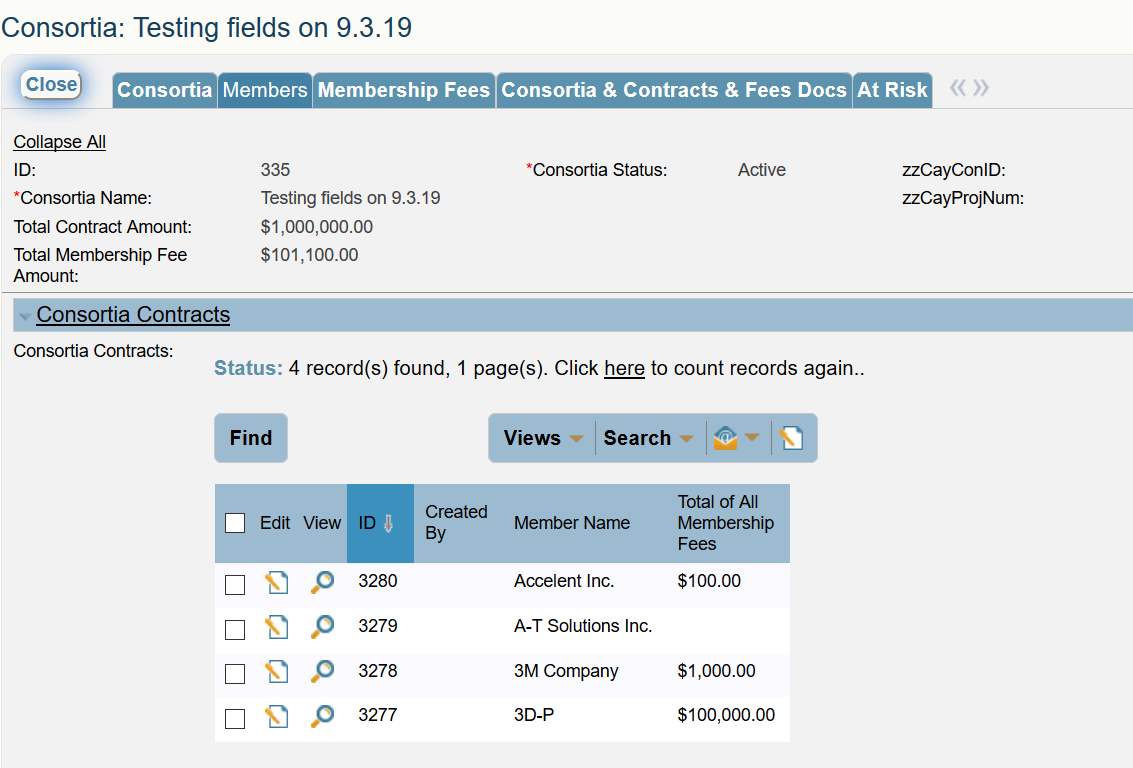 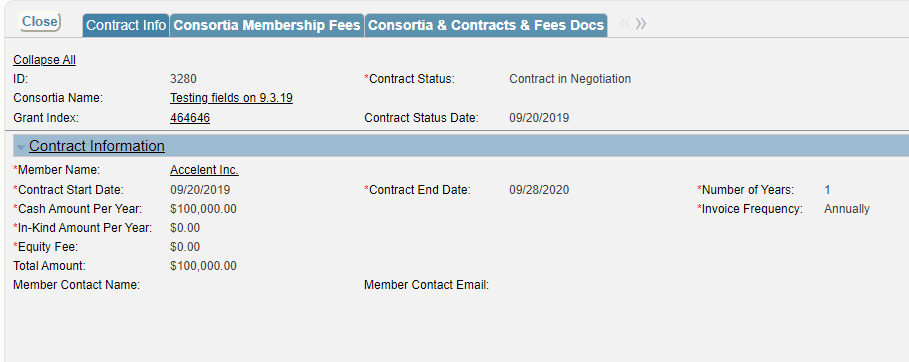 Information on the Member is readily available
Membership Fees Tab
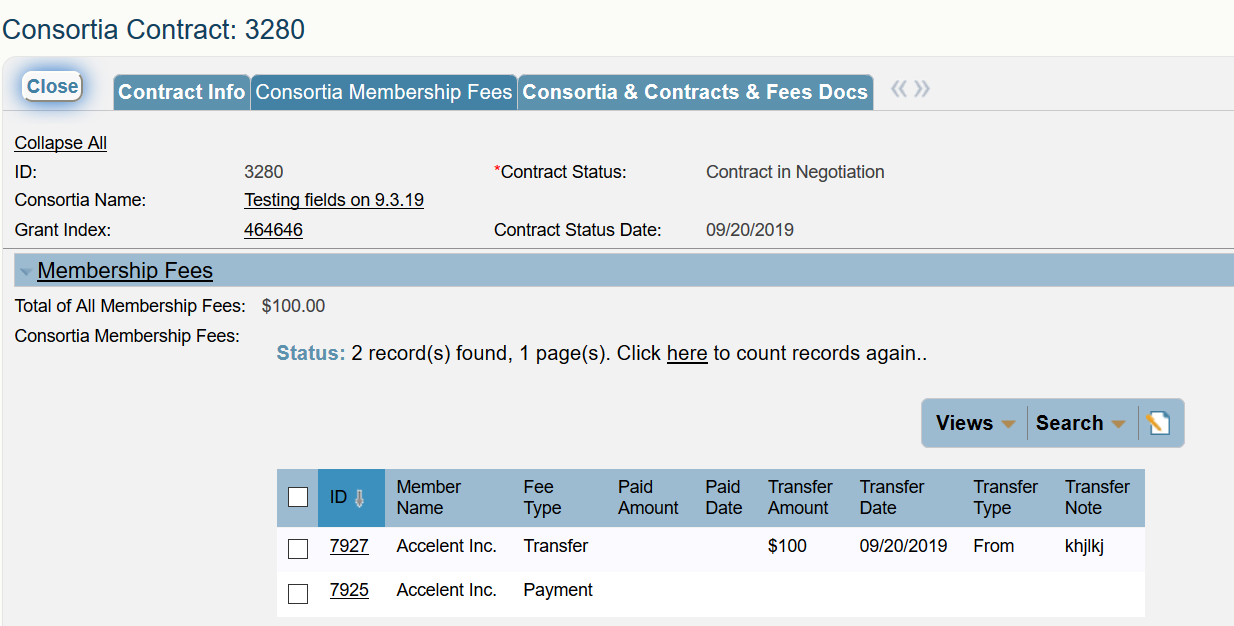 Find information on Fee Type by Status of: Payment / Transfer
Membership Information
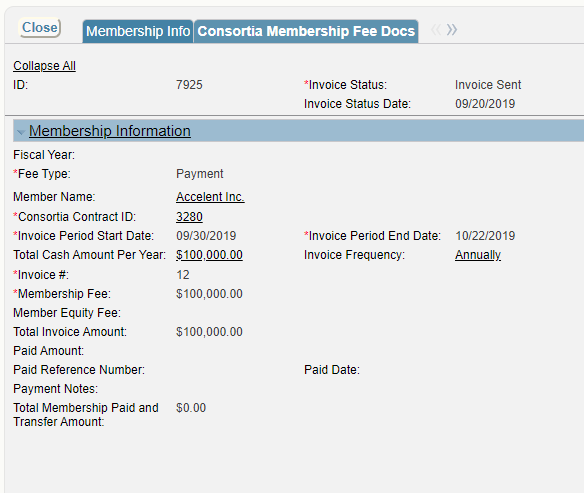 Invoicing and Payment information readily available!
Membership Fee Docs
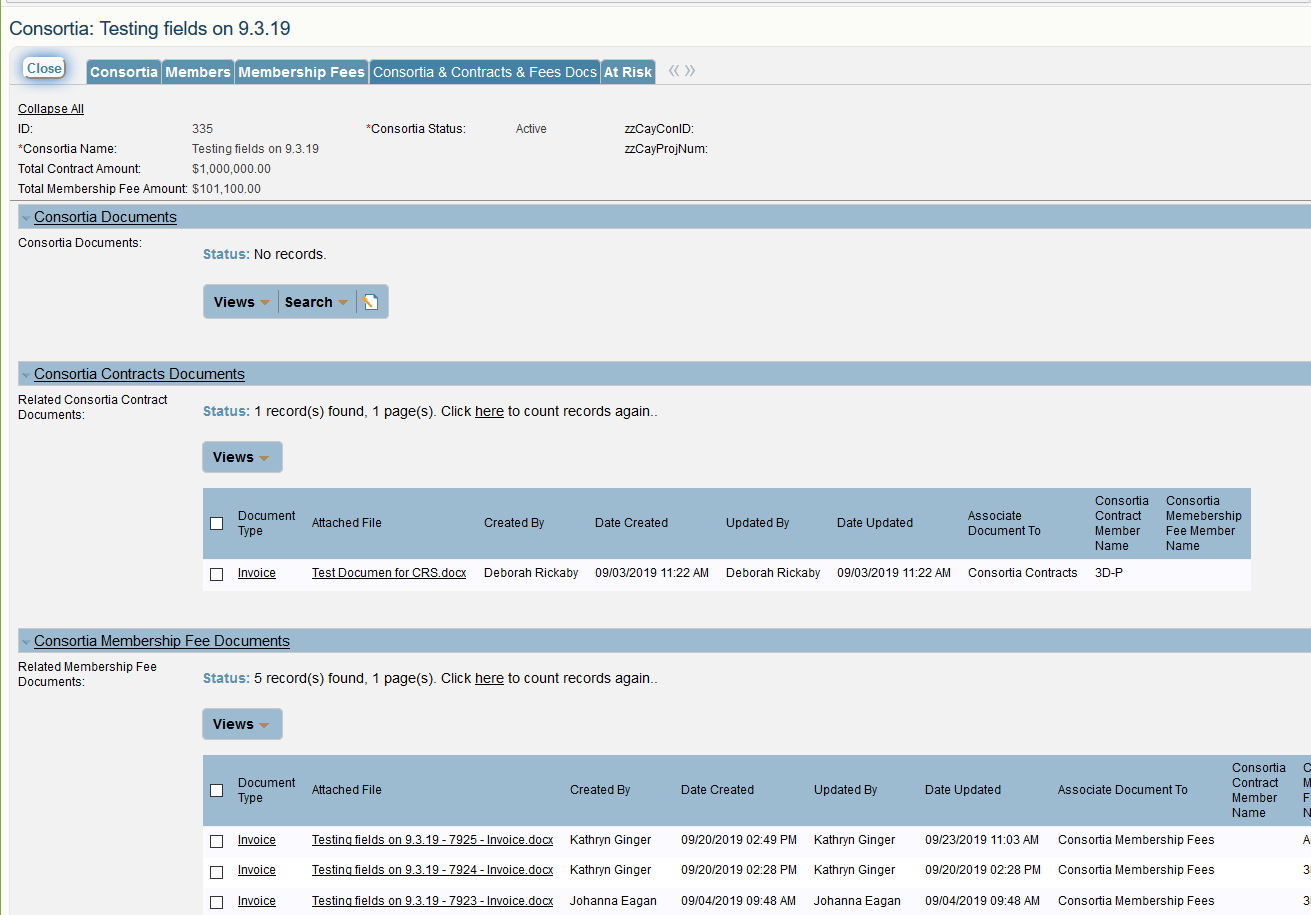 Directly click on the Attached File to see the uploaded document
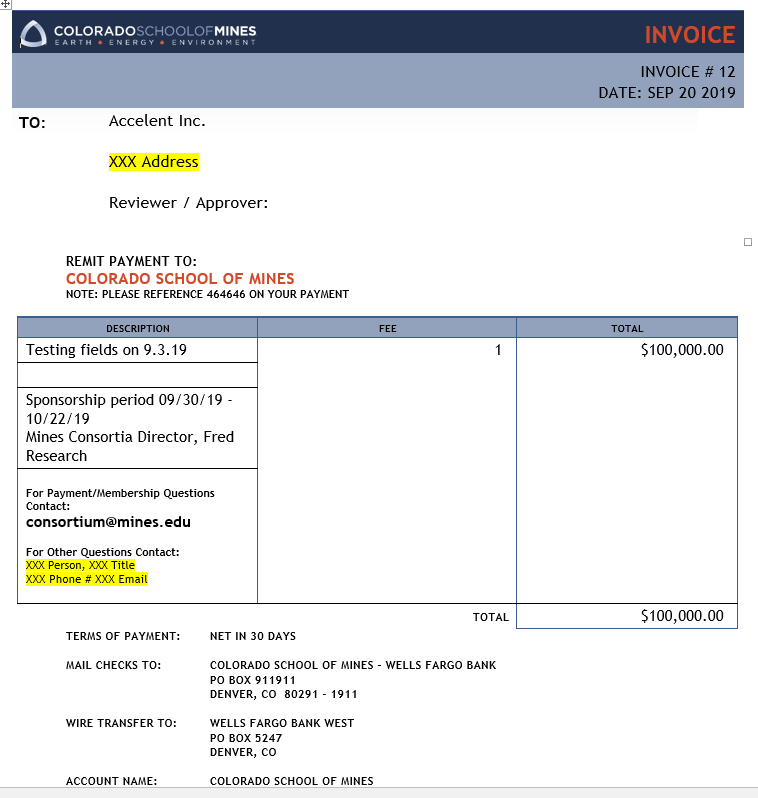 This invoice was uploaded as the Attached File on the prior Membership Fee Documents slide
Consortia & Contracts Fees Docs
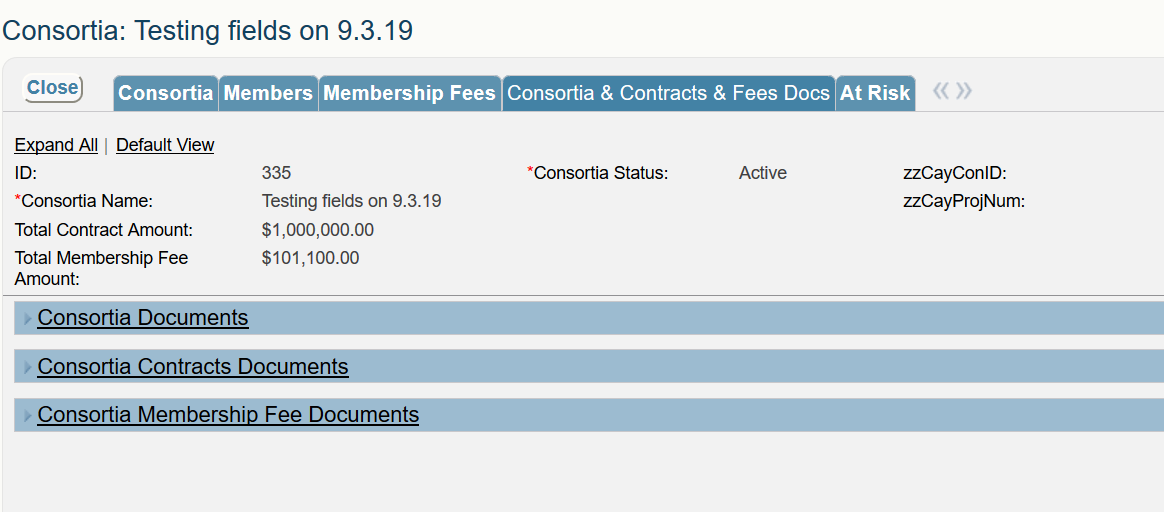 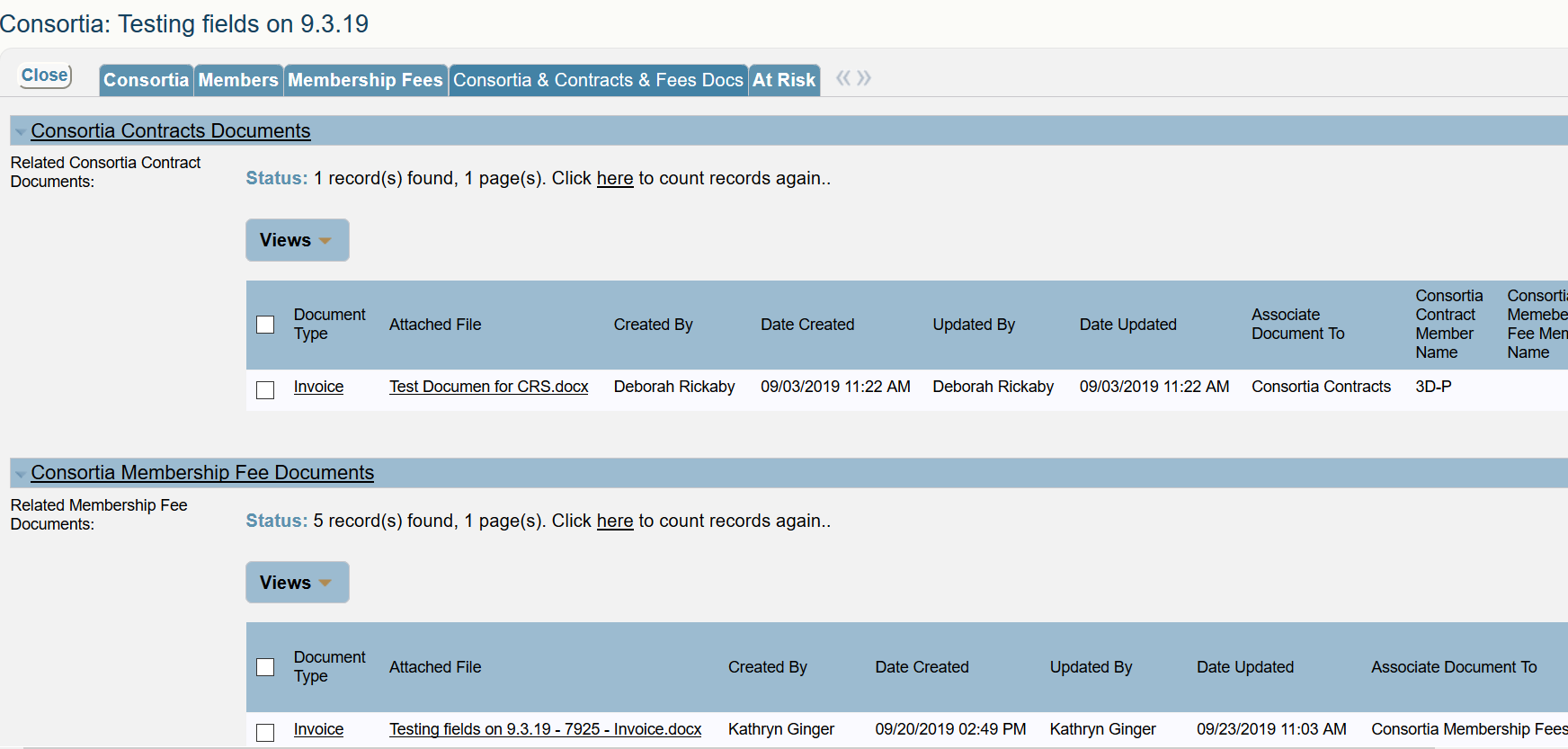 Directly click on the Attached File to see the uploaded document
Consortia Management
Easy access to member information
Tracking of invoicing & payments
View documents related to consortia members
Cayuse > CRS Transition
CRS launches end October
All Cayuse data will transition to CRS
Documents may not be immediately available in CRS, but ORA can email them
Banner remains financial repository for data
Once CRS is launched, Cayuse will be inactive
Watch for CRS ‘go-live’ alerts in the Daily Blast & via the Research Listserv
Browser Information
Works best in Firefox (fully compatible)
iPhone, iPad & Droid enabled (convenient for approvals)

Need
Javascript enabled
Cookies enabled
Pop-ups allowed
New System – Brings Change
Thanks for Coming!
More CRS trainings on ORA website  
Proposals, Contracts, Post-Award, Consortia Management, Program Administrators, Walk-ins 
CRS Manuals & Training Slides will post to our website! Ora.mines.edu